Государственное бюджетное дошкольное образовательное учреждение детский сад № 4 общеразвивающего вида Петродворцового района Санкт-ПетербургаИспользование ИКТ технологий при обучении детей дошкольного возраста правилам дорожного движения (Формирование навыков безопасного поведения в окружающей дорожно-транспортной среде, через игровые технологии)Воспитатель ЛукаШ Мария Валерьевна2017 год
Актуальность, новизна
Гармоничное соединение современных компьютерных технологий с традиционными формами работы для формирования у дошкольников устойчивых навыков осознанного поведения на дороге. 
Разработка и апробация новых методических электронных (компьютерных) пособий, по формированию и развитию безопасного поведения детей на улице
Преимущества информационных компьютерных технологий
предъявление информации на экране в игровой форме вызывает у детей огромный интерес.
компьютер несет в себе образный тип информации, понятный дошкольникам, учитывая наглядно-образное мышление детей.
наглядный материал, используемый в презентациях, слайд-шоу, дает возможность воспитателю включить три вида памяти воспитанников: зрительную, слуховую, моторную.
движения, звук, мультипликация надолго привлекают внимание ребенка.
постановка проблемных задач, поощрение ребенка при их правильном решении компьютером, является стимулом познавательной активности детей.
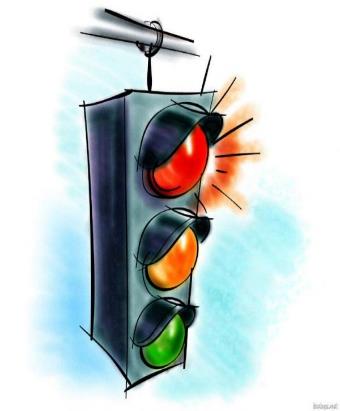 Мультимедийные презентации
Обучающие мультфильмы
Восприятие художественно – музыкального слова
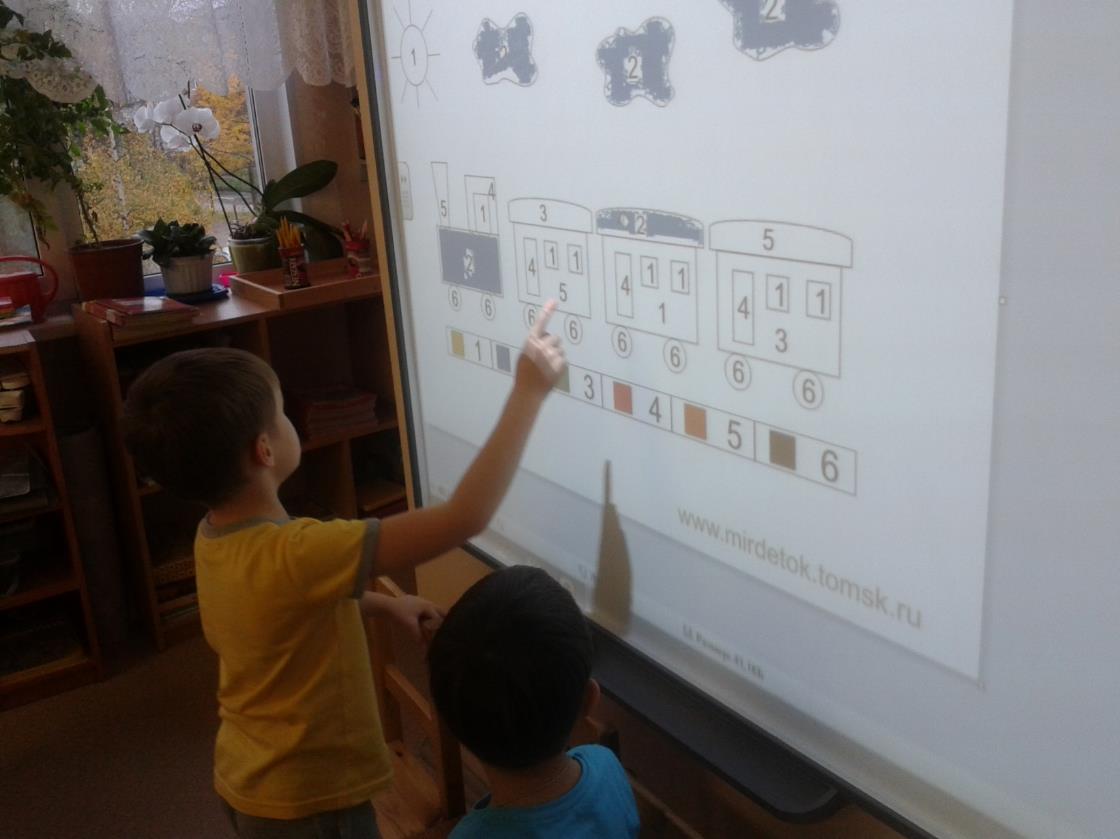 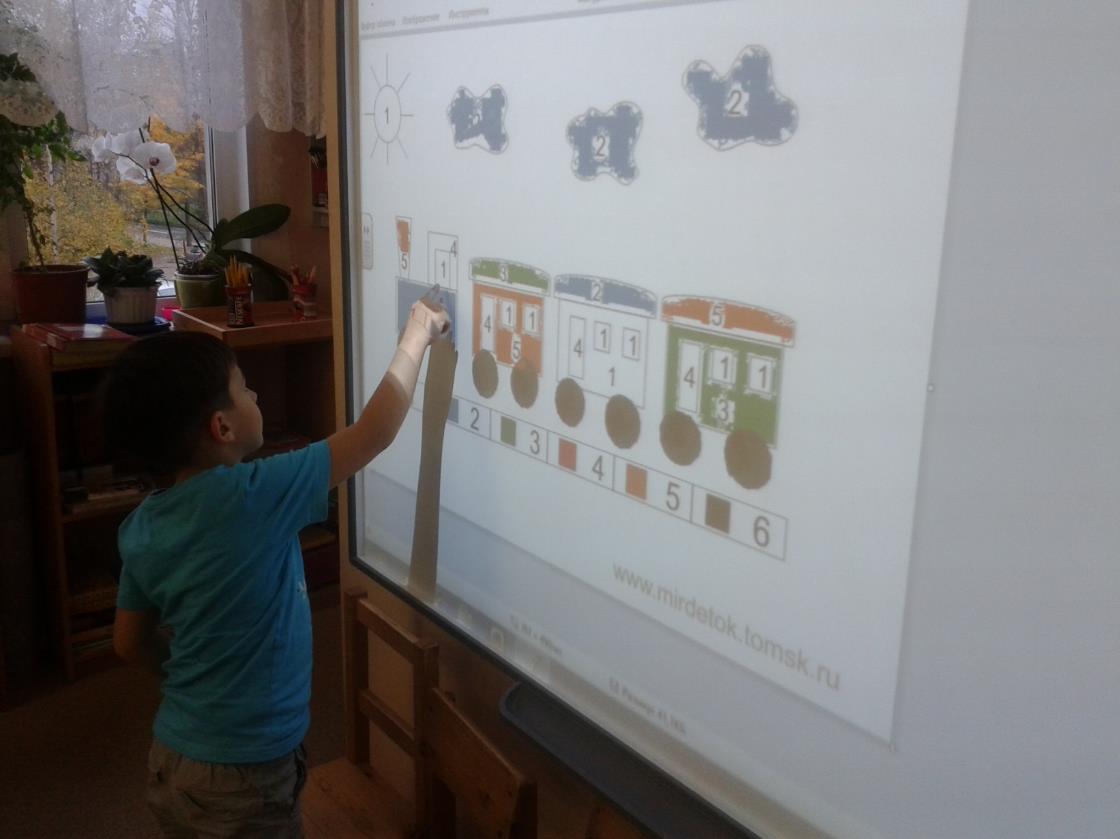 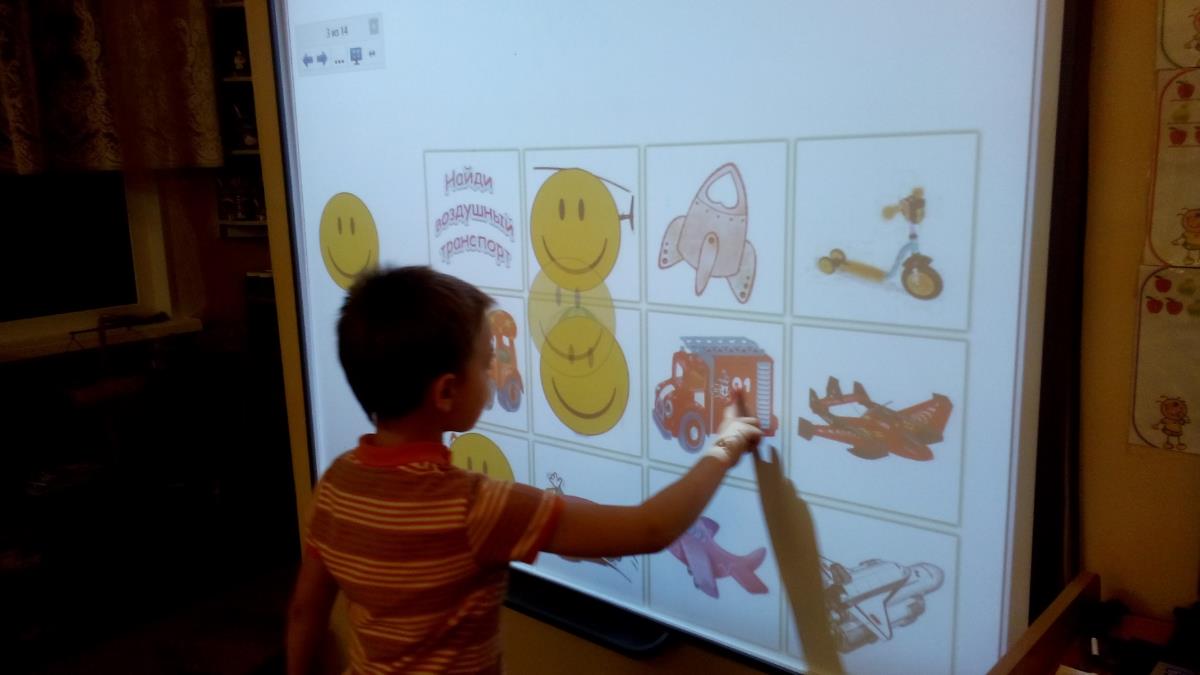 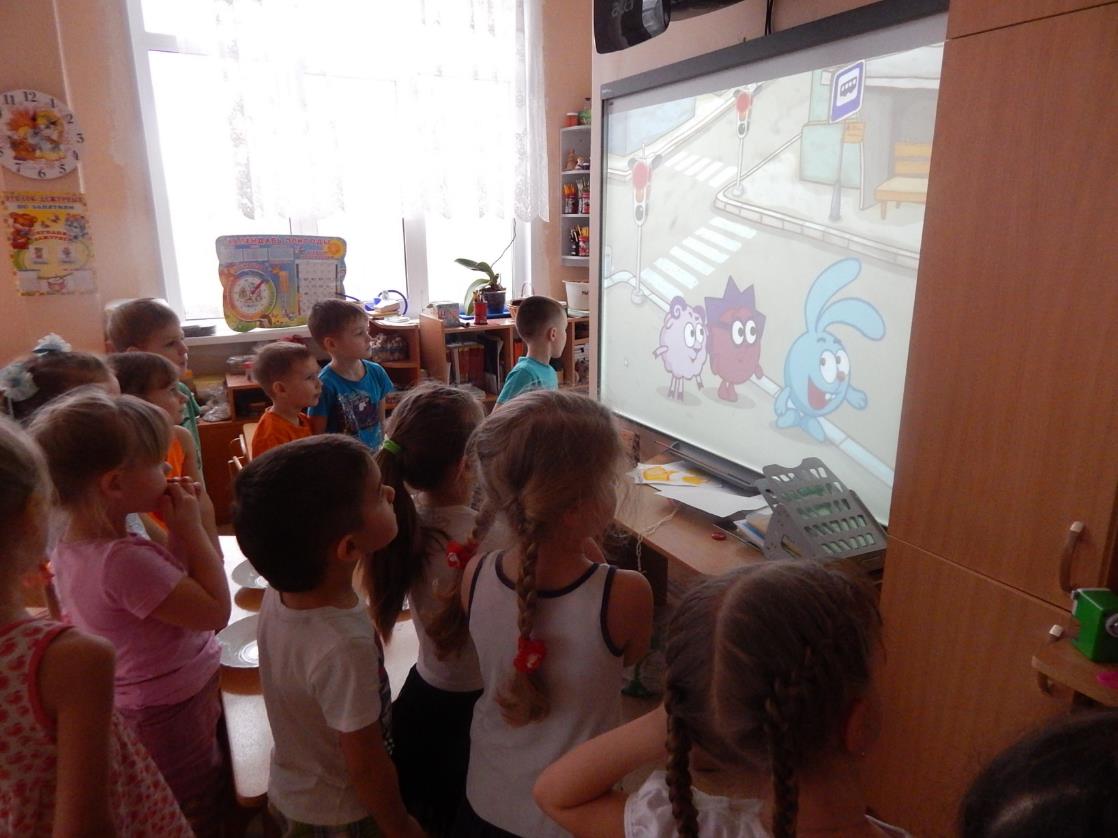 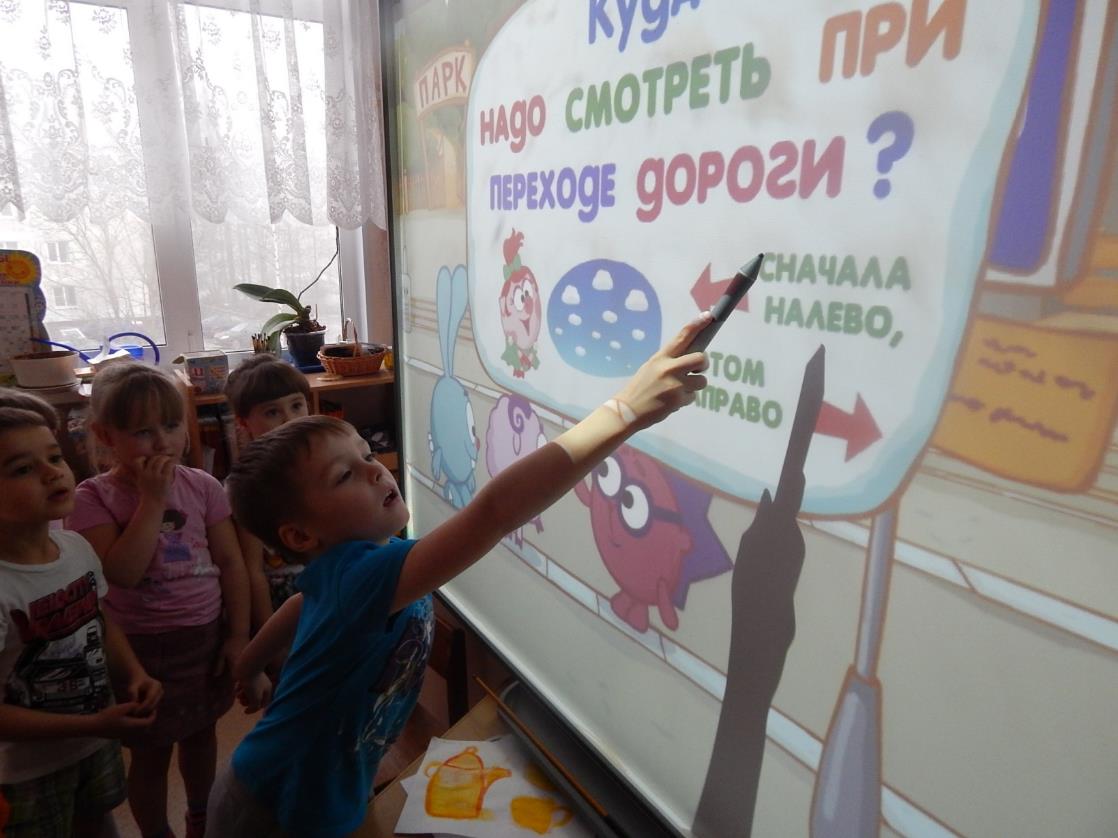 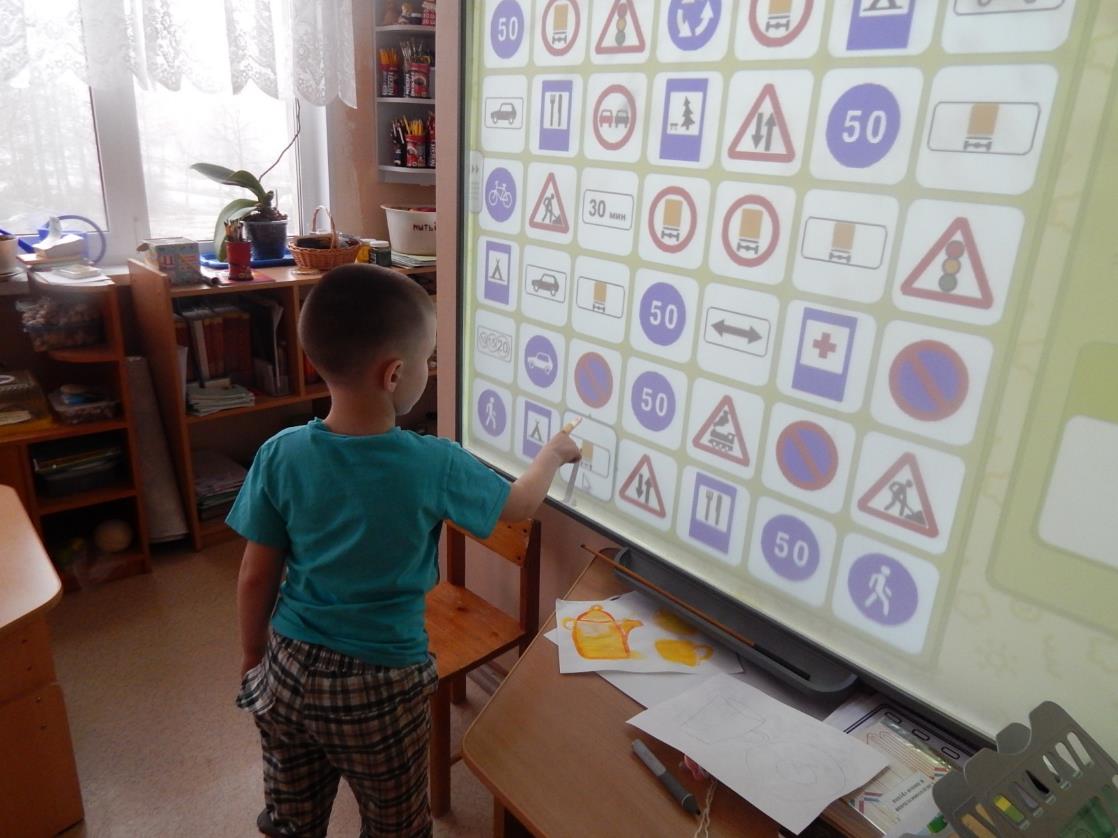 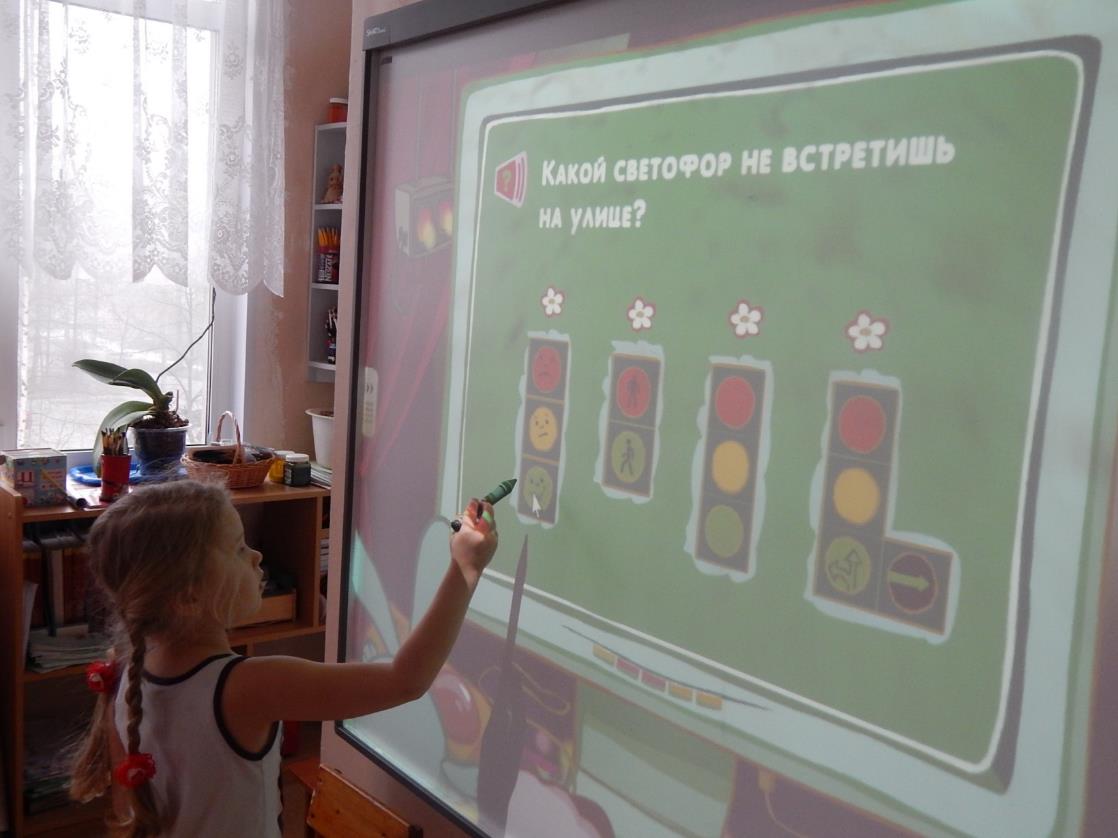 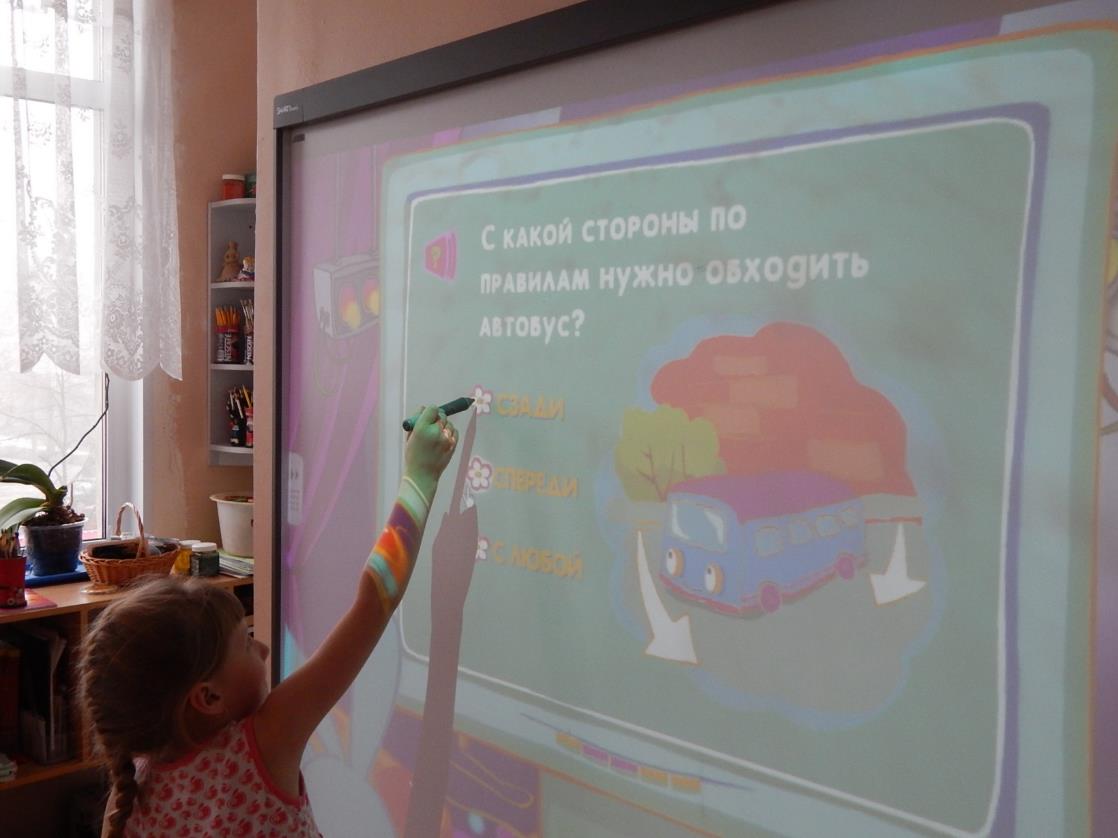 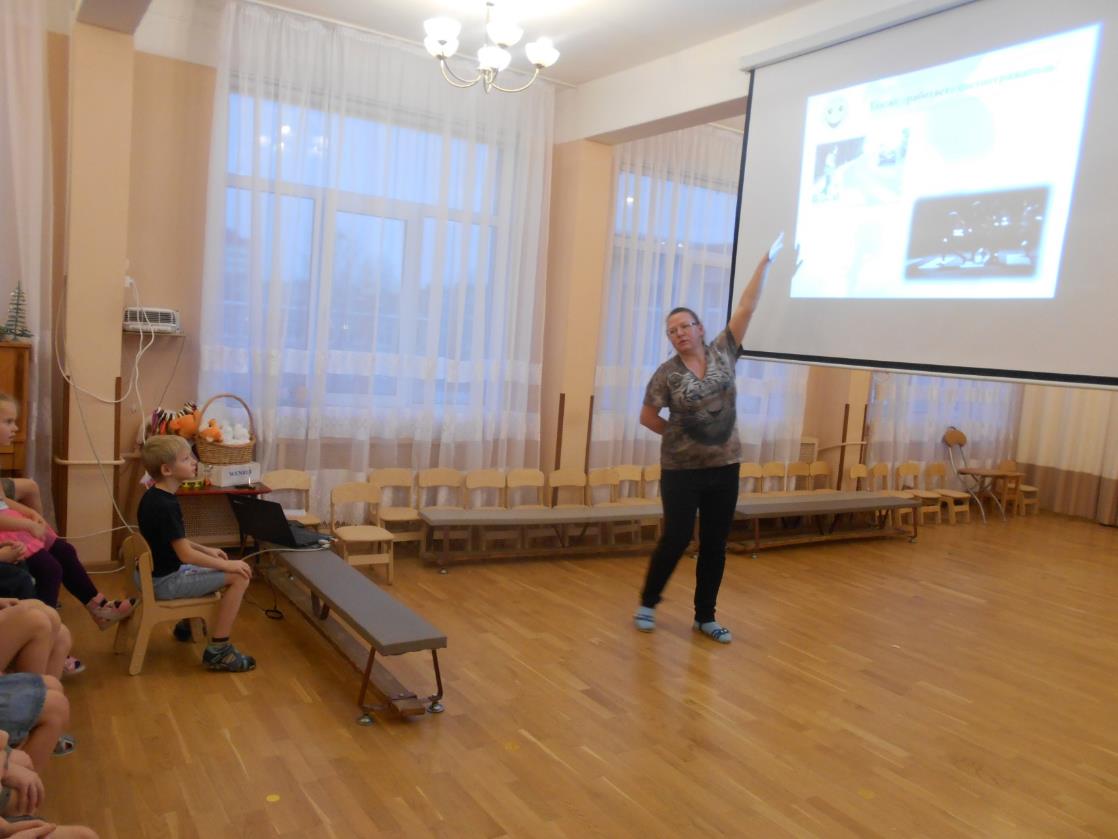 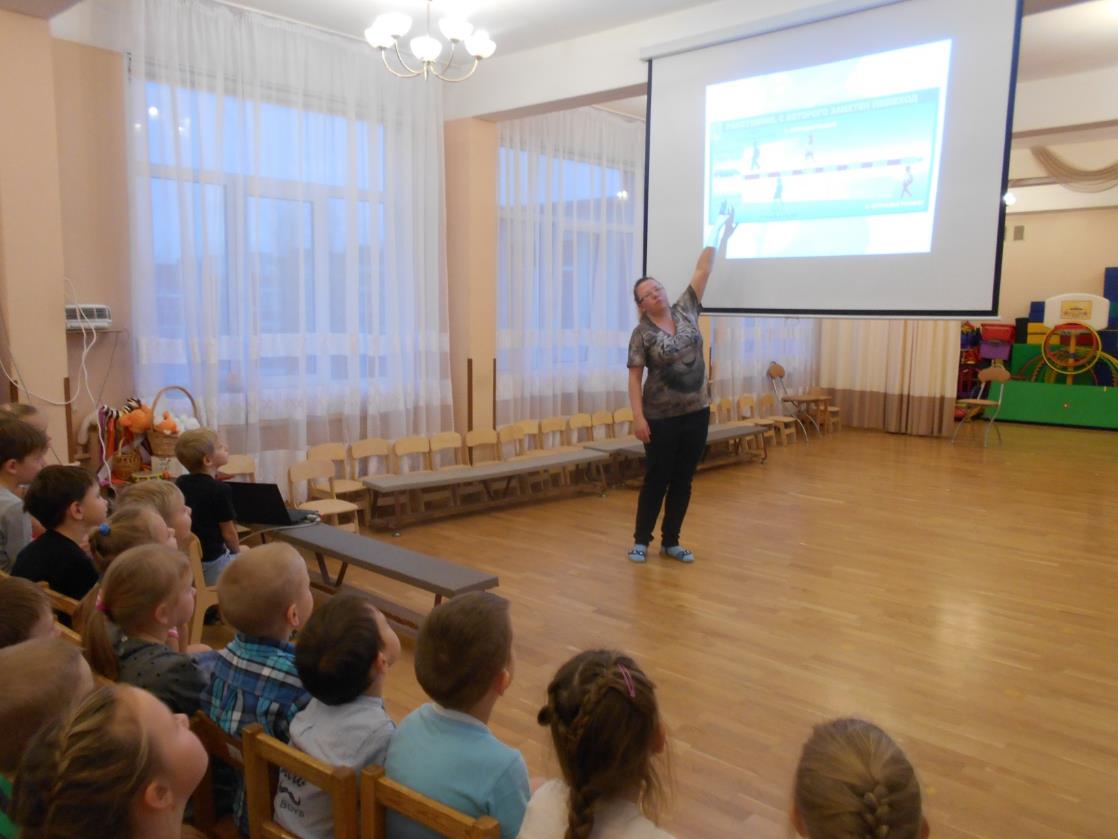 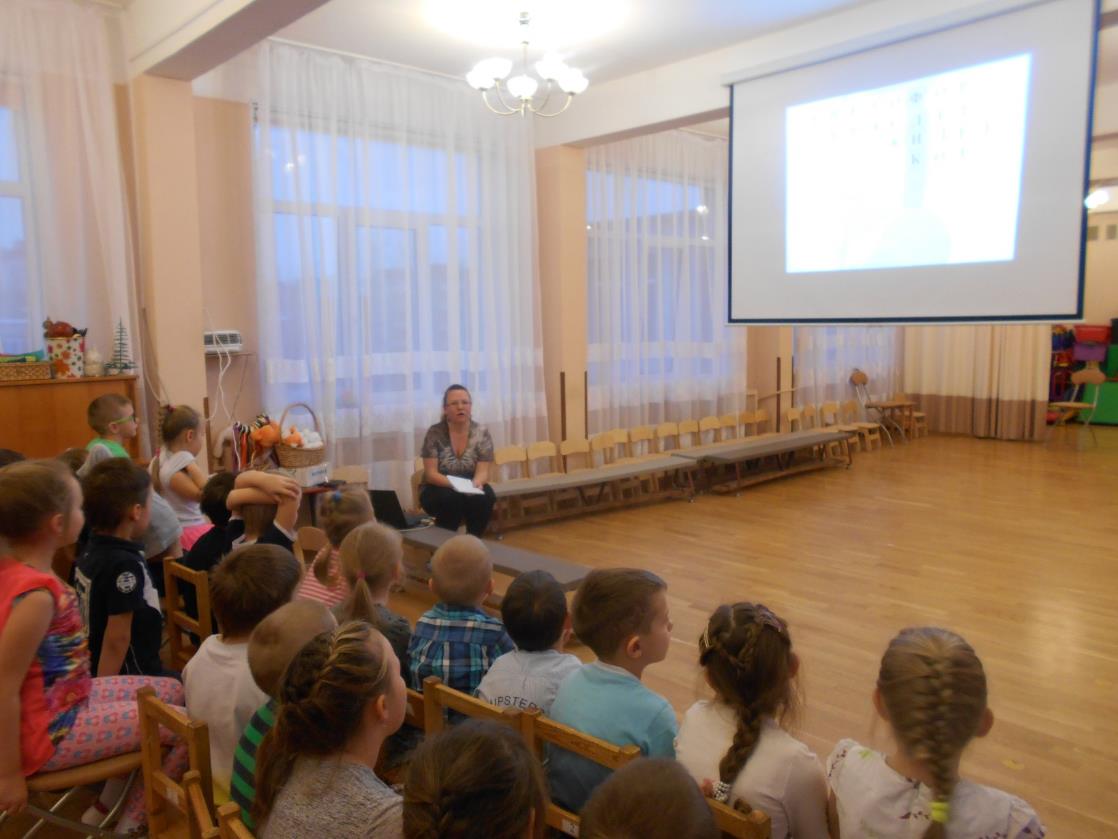 Результативность опыта

   Старшие дошкольники могут соблюдать правила безопасного поведения; различают условную и реальную ситуации, умеют подчиняться разным правилам и социальным нормам.
Применение компьютерных технологий обогащает дошкольников новыми впечатлениями, способствует формированию навыков социальной компетентности, дает им новый социальный опыт, который так важен для развития  личности
Главное помнить, обучая ребенка    Правилам дорожной безопасности, мы сохраняем ему жизнь.
Спасибо за внимание